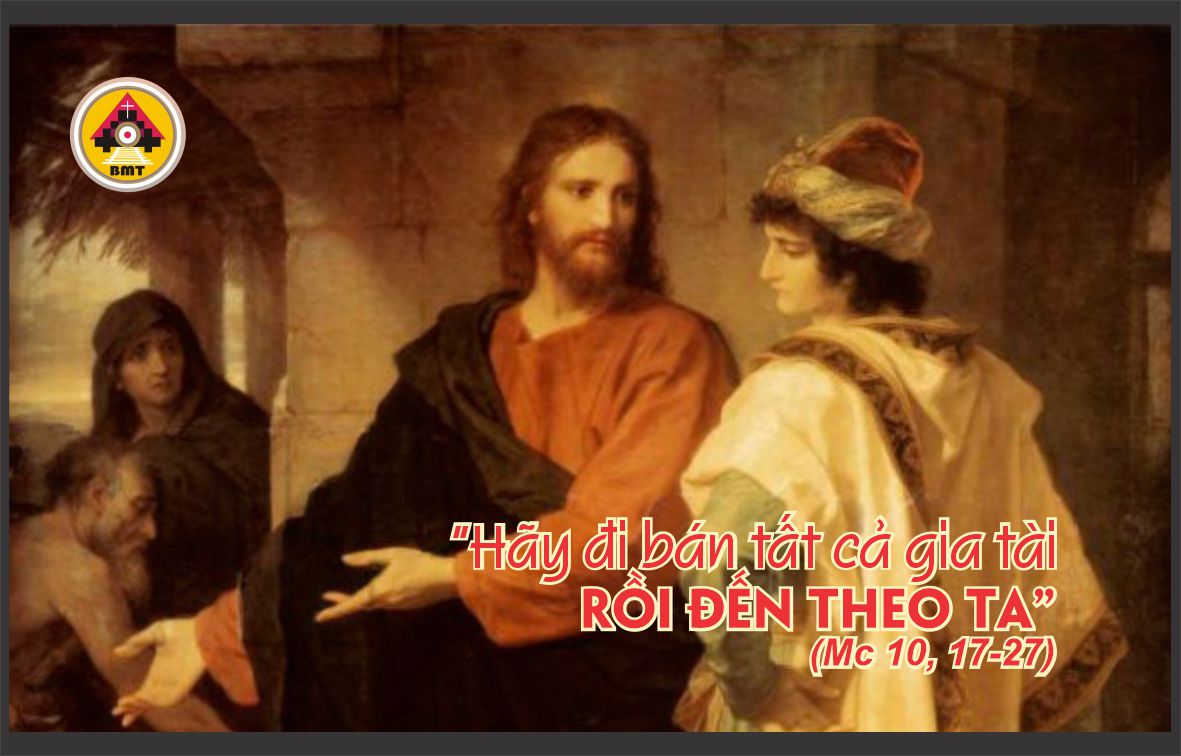 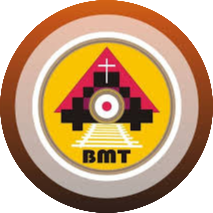 Ca nhập lễChúa đã cứu trợ tôi, đã đưa tôi đến chỗ thênh thang rộng rãi, và đã cứu sống tôi, bởi vì Người thương tôi.
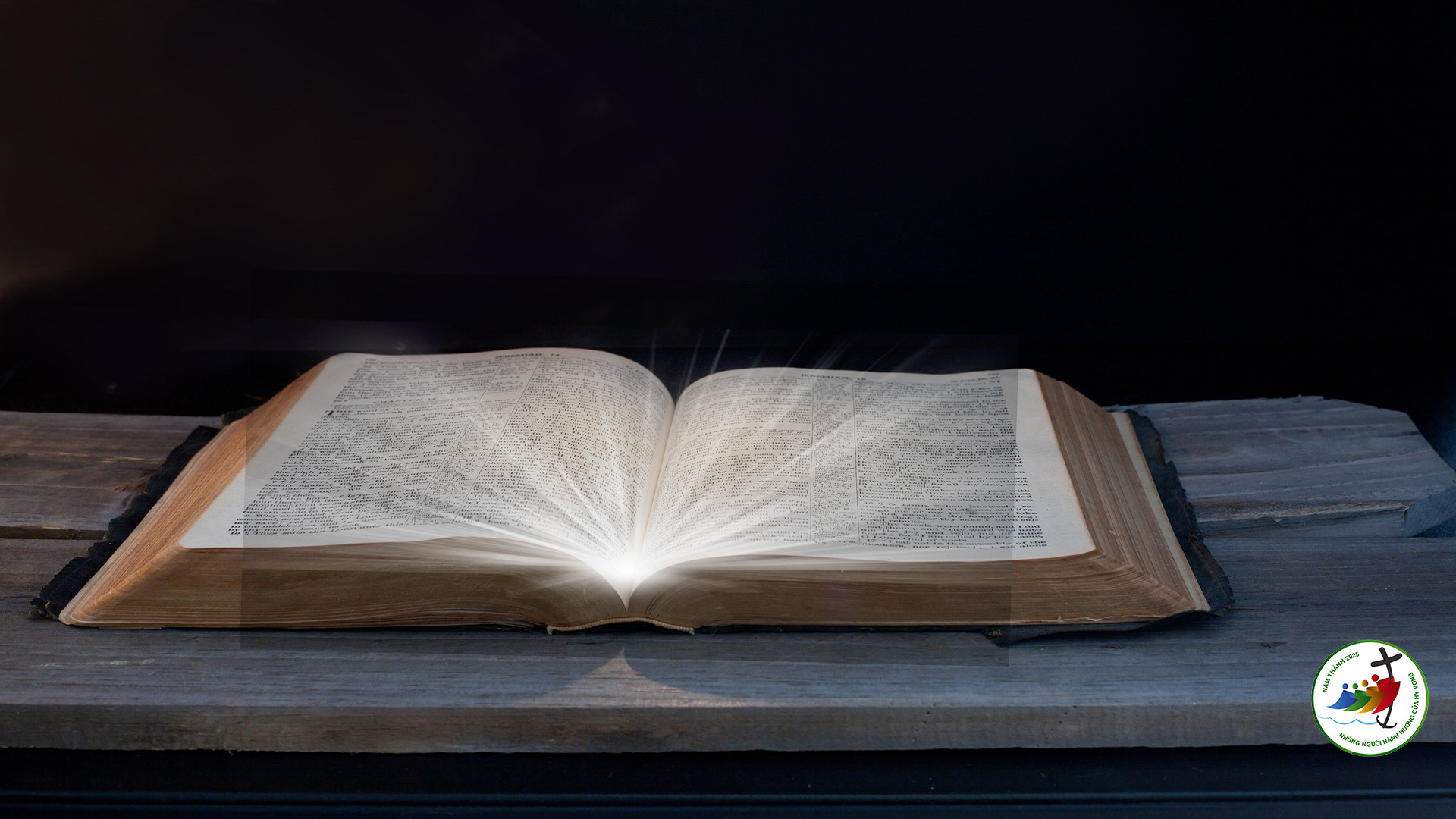 Bài Ðọc I: 
Hc 17, 20-28 (Gr 24-29)
“Hãy trở về với Thiên Chúa và hãy nhận biết công minh của Người”.
Ðáp Ca: Tv 31, 1-2. 5. 6. 7Ðáp:  Chư vị hiền nhân, hãy vui mừng hân hoan trong Chúa
Alleluia – Alleluia – Lạy Chúa, xin hãy phán vì tôi tớ Chúa đang nghe; Chúa có lời ban sự sống đời đời. – Alleluia.
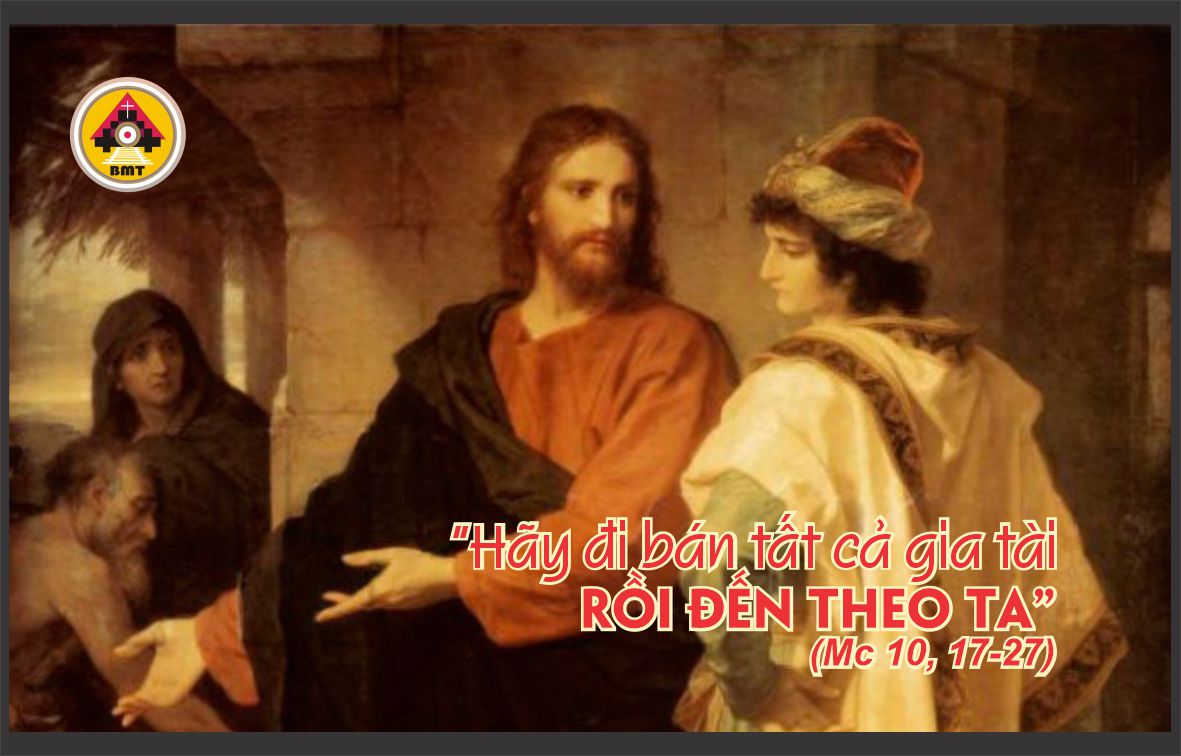 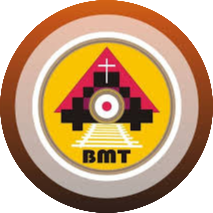 Phúc âm: Mc 10, 17-27
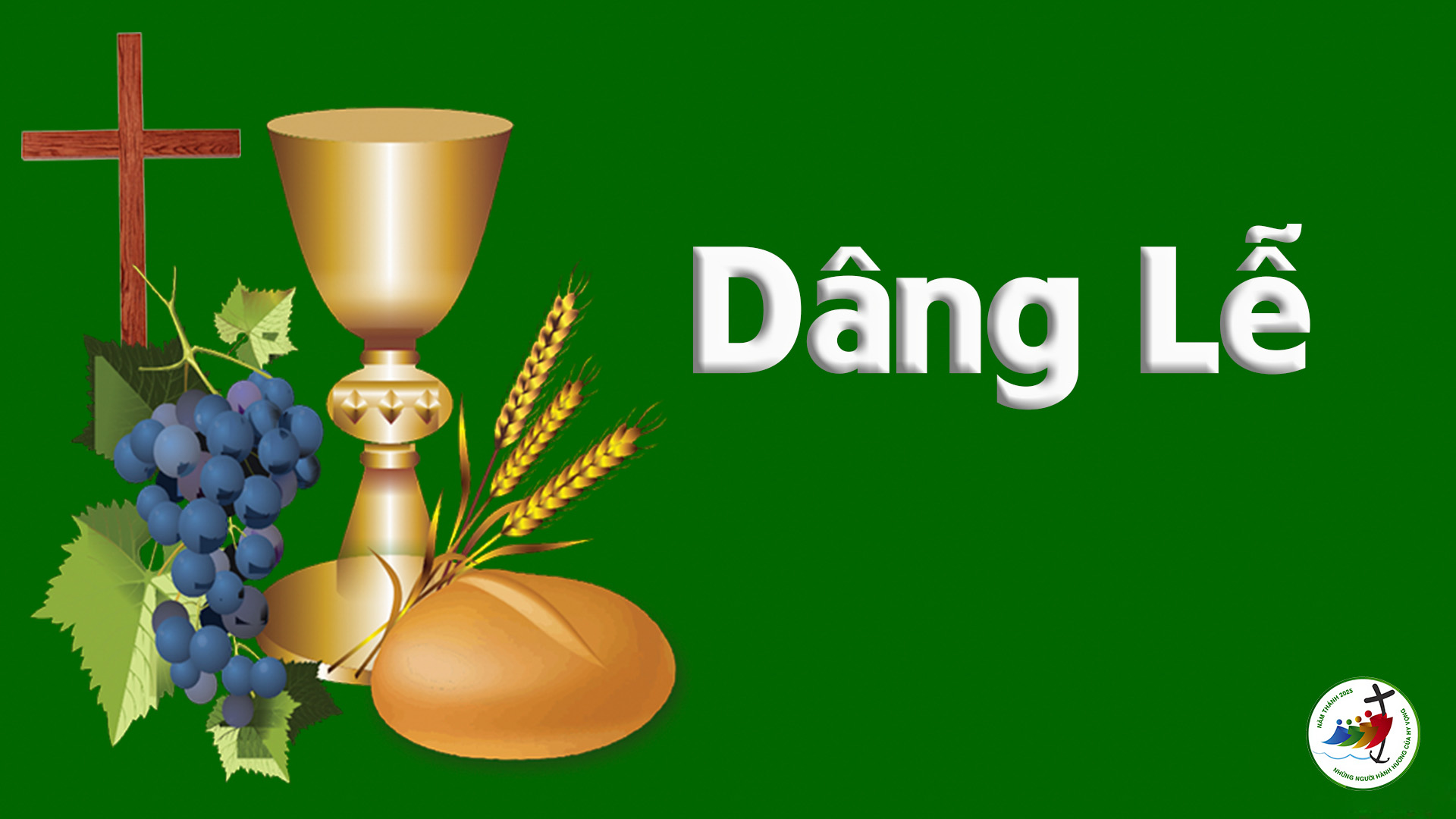 Ca hiệp lễTôi sẽ hát mừng Chúa, vì Chúa ban ân huệ cho tôi, và tôi sẽ ca khen thánh danh Chúa là Đấng Tối Cao.
Ca Kết Lễ
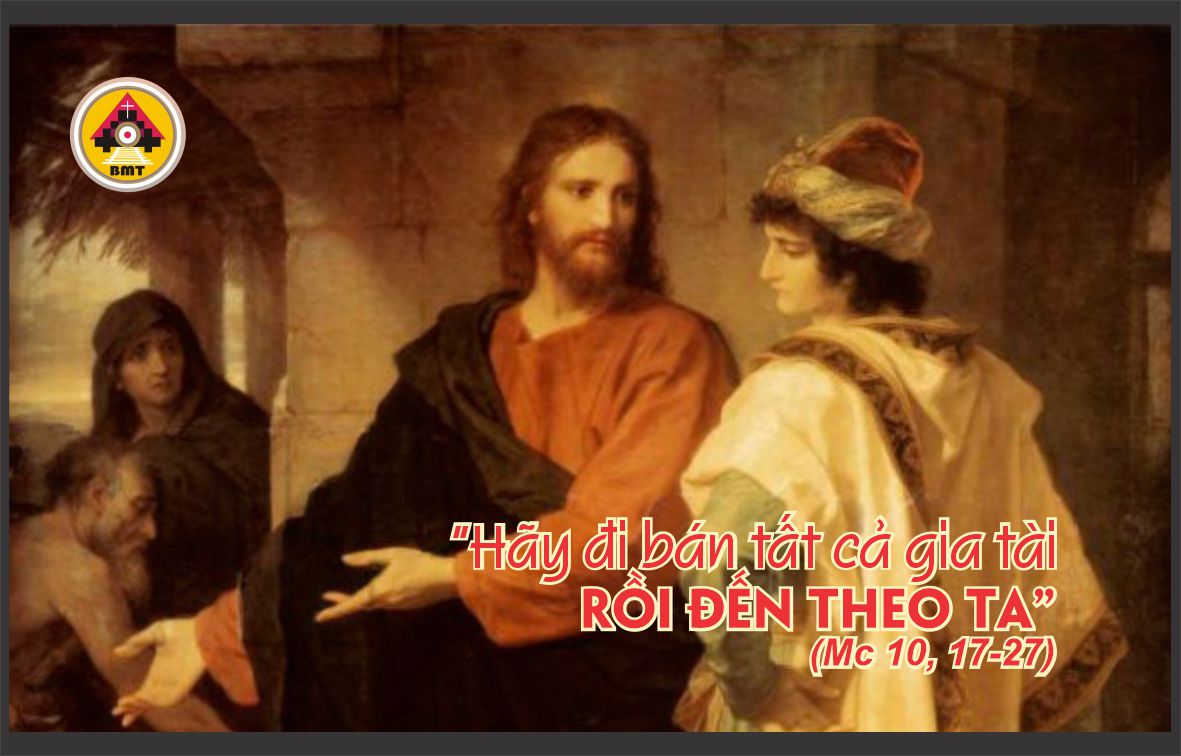 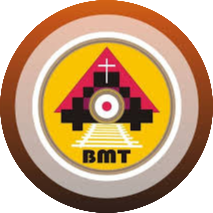